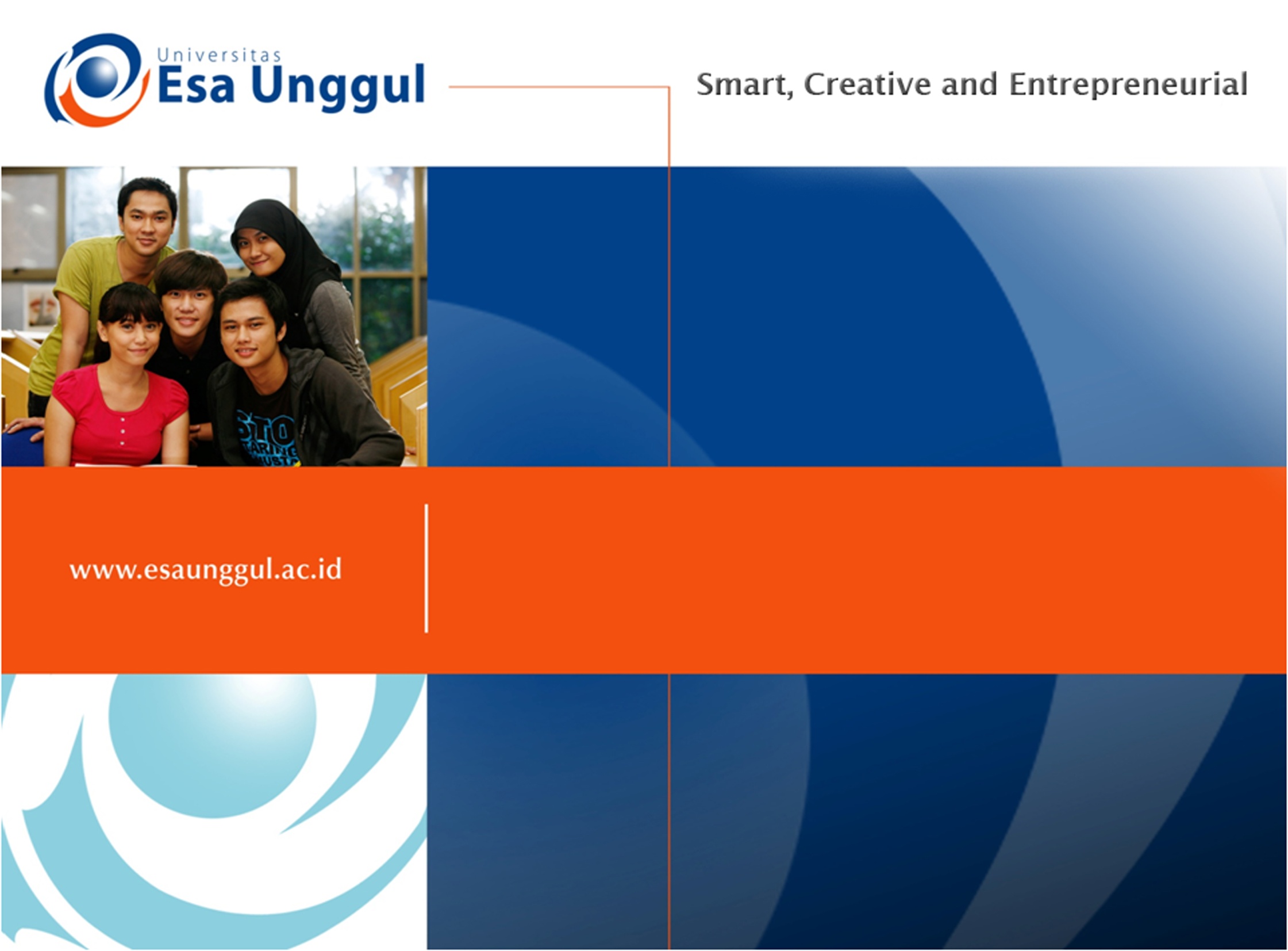 PENYEHATAN MAKANAN DAN MINUMAN
Mayumi Nitami, SKM, MKM
Kesmas/FIKES
PENYEHATAN MAKANAN DAN MINUMAN
APA ITU MAKANAN ?
APA ITU MINUMAN ?
APA ITU PENYEHATAN MAKANAN DAN MINUMAN ?
TUJUAN PENYEHATAN MAKANAN
PRINSIP PENYEHATAN MAKANAN
APA ITU MAKANAN?
Suatu bahan, biasanya berasal dari hewan atau tumbuhan, yang dimakan oleh makhluk hidup mendapatkan tenaga dan nutrisi.
Segala sesuatu yang dapat dimakan dan setelah dicerna serta diserap tubuh akan berguna bagi kesehatan dan kelangsungan hidup
Makanan adalah sumber energi bagi tubuh agar dapat melakukan berbagai aktivitas. Jika tubuh kekurangan energi maka tubuh akan lemas dan mudah lelah.
Dan sebagainya
Apa itu Minuman?
segala sesuatu yang dikonsumsi dan dapat menghilangkan rasa haus
Suatu cairan atau modifikasinya yang dapat melegakan dahaga
Segala sesuatu bahan berbentuk cairan dan atau dengan modifikasinya untuk menghilangkan rasa haus dan memenuhi cairan tubuh
Dan sebagainya
PENYEHATAN MAKANAN DAN MINUMAN
Suatu upaya dalam mencegah dan mengendalikan bahan kontaminan masuk kedalah makanan maupun minuman dengan melakukan pengolahan makanan secara baik dan benar, serta memperhatikan kualitas makanan yang mengandung gizi yang cukup.
PENYEHATAN MAKANAN DAN MINUMAN
PENYEHATAN MAKANAN DAN MINUMAN
=
HIGIENE SANITASI MAKANAN
Tujuan Penyehatan Makanan dan Minuman
mengendalikan faktor makanan, tempat dan perlengkapannya yang dapat atau mungkin dapat menimbulkan penyakit atau gangguan kesehatan lainnya. 
menjamin keamanan dan kemurnian makanan, mencegah konsumen dari penyakit, mencegah penjualan makanan yang akan merugikan pembeli, mengurangi kerusakan/pemborosan makanan.
PRINSIP PENYEHATAN MAKANAN DAN MINUMAN
Prinsip-prinsip higiene sanitasi makanan meliputi :  
a.  Pemilihan bahan makanan. 
b.  Penyimpanan bahan makanan. 
c.  Pengolahan makanan. 
d.  Penyimpanan makanan. 
e.  Pengangkutan makanan, dan  
f.  Penyajian makanan.
Peraturan Penyehatan Makanan dan Minuman
Undang-undang Nomor 36 Tahun 2009 tentang Kesehatan.
Undang-undang Nomor 7 Tahun 1996 tentang Pangan.
Peraturan Pemerintah No. 28 Tahun 2004 tentang Keamanan, Mutu dan Gizi Pangan
Kepmenkes Nomor 715 Tahun 2003 tentang Persyaratan Hygiene Sanitasi Jasaboga
Kepmenkes Nomor 1098 Tahun 2003 tentang Persyaratan Hygiene Sanitasi Rumah Makan & Restoran.
Kepmenkes Nomor 942 Tahun 2003 tentang Pedoman Persyaratan Hygiene Sanitasi Makanan Jajanan.